Compiling Objectsand other language implementation issues
Credit: Mostly Bryant & O’Hallaron
32-bit
Words
0000
0004
0008
0012
0000
0008
64-bit
Words
Bytes
Addr.
0000
Addr 
=
??
0001
0002
Addr 
=
??
0003
0004
Addr 
=
??
0005
0006
0007
0008
Addr 
=
??
0009
0010
Addr 
=
??
0011
0012
Addr 
=
??
0013
0014
0015
Word-Oriented Memory Organization
Addresses Specify Byte Locations
Address of first byte in word
Addresses of successive words differ by 4 (32-bit) or 8 (64-bit)
Where do addresses come from?
The compilation pipeline
0
1000
Library
Routines
Library
Routines
0
100
1100
prog P
   :
   :
  foo()
   :
   :
end P
P:
  :
push ...
inc SP, x
jmp _foo
  :
foo: ...
:
push ...
inc SP, 4
jmp 75
  :
  ...
:
  :
  :
jmp 175
  :
  ...
:
  :
  :
jmp 1175
  :
  ...
75
175
1175
Compilation
Assembly
Linking
Loading
[Speaker Notes: User — “addresses” are lexical locations in the user’s text.
After compilation — addresses are labels (still lexical locations in an assembly language program).  
After assembly — addresses in a logical address space.
After linking — addresses in a new logical address space that now contains library routines.
After loading — physical addresses.

Here’s the point: 
—	There are many concepts of addresses.
—	You need a context to interpret an address.]
Monomorphic & Polymorphic
Monomorphic swap function
	void swap(int& x, int& y){
	       int tmp = x;  x = y;  y = tmp;
	} 
Polymorphic function template
	template<class T>
	void swap(T& x, T& y){
	      T tmp = x;  x = y;  y = tmp;
	} 
Call like ordinary function
	float a, b;  …   ;  swap(a,b); …
Credit: John Mitchell
Obtaining Abstraction
C:
	qsort( (void*)v, N, sizeof(v[0]), compare_int );
C++, using raw C arrays:
	int v[N];
	sort( v, v+N );
C++, using a vector class:
	vector v(N);
	sort( v.begin(), v.end() );
Credit: John Mitchell
Language concepts
Dynamic lookup
different code for different object
integer  “+”  different from real   “+”
Encapsulation
Implementer of a concept has detailed view
User has “abstract” view
Encapsulation separates these two views 
Subtyping 
Relation between interfaces
Inheritance
Relation between implementations
Credit: John Mitchell
Virtual functions (vptr & vtable)
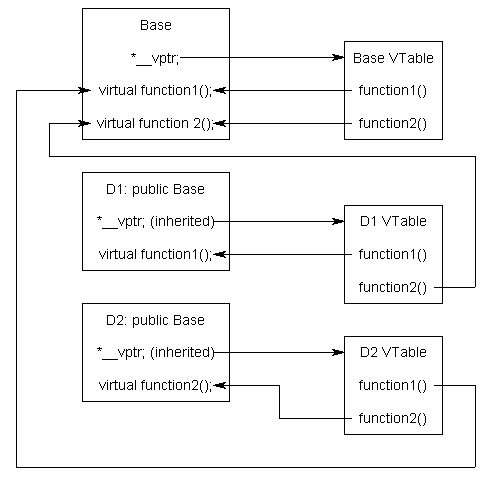 class Base {
   // Inserted by compiler!
    FunctionPointer *__vptr; public:
    virtual void function1() {};
    virtual void function2() {};
};

class D1: public Base {
public:
    virtual void function1() {};
};

class D2: public Base {
public:
    virtual void function2() {};
};
Credit: learncpp.com
Turning C into Object Code
Code in files  p1.c p2.c
Compile with command:  gcc –O1 p1.c p2.c -o p
Use basic optimizations (-O1)
Put resulting binary in file p
text
C program (p1.c p2.c)
Compiler (gcc -S)
text
Asm program (p1.s p2.s)
Assembler (gcc or as)
binary
Object program (p1.o p2.o)
Static libraries (.a)
Linker (gcc or ld)
binary
Executable program (p)
Compiling Into Assembly
Generated IA32 Assembly
C Code
sum:
   pushl %ebp
   movl %esp,%ebp
   movl 12(%ebp),%eax
   addl 8(%ebp),%eax
   popl %ebp
   ret
int sum(int x, int y)
{
  int t = x+y;
  return t;
}
Some compilers use instruction “leave”
Obtain with command
/usr/local/bin/gcc –O1 -S code.c
Produces file code.s
Call Chain Example
yoo(…)
{
  •
  •
  who();
  •
  •
}
Example
Call Chain
who(…)
{
  • • •
  amI();
  • • •
  amI();
  • • •
}
yoo
who
amI(…)
{
  •
  •
  amI();
  •
  •
}
amI
amI
amI
amI
Procedure amI() is recursive
Stack Frames
Contents
Local variables
Return information
Temporary space


Management
Space allocated when enter procedure
“Set-up” code
Deallocated when return
“Finish” code
Frame Pointer: %ebp
Stack Pointer: %esp
Stack “Top”
%ebp
%esp
Example
Stack
yoo
yoo(…)
{
  •
  •
  who();
  •
  •
}
yoo
who
amI
amI
amI
amI
%ebp
%esp
Example
Stack
yoo
yoo(…)
{
  •
  •
  who();
  •
  •
}
yoo
who(…)
{
  • • •
  amI();
  • • •
  amI();
  • • •
}
who
amI
amI
amI
amI
%ebp
%esp
Example
Stack
yoo
yoo(…)
{
  •
  •
  who();
  •
  •
}
yoo
who(…)
{
  • • •
  amI();
  • • •
  amI();
  • • •
}
amI(…)
{
  •
  •
  amI();
  •
  •
}
who
amI
amI
amI
amI
%ebp
%esp
Example
Stack
yoo
yoo(…)
{
  •
  •
  who();
  •
  •
}
yoo
who(…)
{
  • • •
  amI();
  • • •
  amI();
  • • •
}
amI(…)
{
  •
  •
  amI();
  •
  •
}
who
amI(…)
{
  •
  •
  amI();
  •
  •
}
amI
amI
amI
amI
%ebp
%esp
Example
Stack
yoo
yoo(…)
{
  •
  •
  who();
  •
  •
}
yoo
who(…)
{
  • • •
  amI();
  • • •
  amI();
  • • •
}
amI(…)
{
  •
  •
  amI();
  •
  •
}
who
amI(…)
{
  •
  •
  amI();
  •
  •
}
amI
amI
amI(…)
{
  •
  •
  amI();
  •
  •
}
amI
amI
%ebp
%esp
Example
Stack
yoo
yoo(…)
{
  •
  •
  who();
  •
  •
}
yoo
who(…)
{
  • • •
  amI();
  • • •
  amI();
  • • •
}
amI(…)
{
  •
  •
  amI();
  •
  •
}
who
amI(…)
{
  •
  •
  amI();
  •
  •
}
amI
amI
amI
amI
%ebp
%esp
Example
Stack
yoo
yoo(…)
{
  •
  •
  who();
  •
  •
}
yoo
who(…)
{
  • • •
  amI();
  • • •
  amI();
  • • •
}
amI(…)
{
  •
  •
  amI();
  •
  •
}
who
amI
amI
amI
amI
%ebp
%esp
Example
Stack
yoo
yoo(…)
{
  •
  •
  who();
  •
  •
}
yoo
who(…)
{
  • • •
  amI();
  • • •
  amI();
  • • •
}
who
amI
amI
amI
amI
%ebp
%esp
Example
Stack
yoo
yoo(…)
{
  •
  •
  who();
  •
  •
}
yoo
who(…)
{
  • • •
  amI();
  • • •
  amI();
  • • •
}
amI(…)
{
  •
  •
  amI();
  •
  •
}
who
amI
amI
amI
amI
%ebp
%esp
Example
Stack
yoo
yoo(…)
{
  •
  •
  who();
  •
  •
}
yoo
who(…)
{
  • • •
  amI();
  • • •
  amI();
  • • •
}
who
amI
amI
amI
amI
%ebp
%esp
Example
Stack
yoo
yoo
yoo(…)
{
  •
  •
  who();
  •
  •
}
who
amI
amI
amI
amI
IA32/Linux Stack Frame
Current Stack Frame (“Top” to Bottom)
“Argument build:”Parameters for function about to call
Local variablesIf can’t keep in registers
Saved register context
Old frame pointer

Caller Stack Frame
Return address
Pushed by call instruction
Arguments for this call
Caller
Frame
Arguments
Frame pointer%ebp
Return Addr
Old %ebp
Saved
Registers
+
Local
Variables
Argument
Build
Stack pointer
%esp
Program to Process
We write a program in e.g., C.
A compiler turns that program into an instruction list.
The CPU interprets the instruction list (which is more a graph of basic blocks).
void X (int b) {
   if(b == 1) {
…
int main() {
  int a = 2;
  X(a);
}
Process in Memory
What is in memory.
Program to process.
main; a = 2
Stack
What you wrote
X; b = 2
void X (int b) {
  if(b == 1) {
…
int main() {
  int a = 2;
  X(a);
}
Heap
void X (int b) {
  if(b == 1) {
…
int main() {
  int a = 2;
  X(a);
}
Code
Processes and Process Management
A program consists of code and data
On running a program, the OS loader:
Reads and interprets the executable file
Sets up the process’s memory to contain the code & data from executable
Pushes argc, argv on the stack
Sets the CPU registers & calls _start()
Program starts executing at _start()
_start(args) {
    initialize_language_runtime();
	ret = main(args);
	exit(ret)
}
Process is now running from program file	
When main() returns, runtime calls exit system call which destroys the process and returns all resources
A shell forks and then execs a calculator
int pid = fork();
if(pid == 0) {
 close(“.history”);
 exec(“/bin/calc”);
} else {
 wait(pid);
int pid = fork();
if(pid == 0) {
 close(“.history”);
 exec(“/bin/calc”);
} else {
 wait(pid);
int pid = fork();
if(pid == 0) {
 close(“.history”);
 exec(“/bin/calc”);
} else {
 wait(pid);
int pid = fork();
if(pid == 0) {
 close(“.history”);
 exec(“/bin/calc”);
} else {
 wait(pid);
int calc_main(){
  int q = 7;
  do_init();
  ln = get_input();
  exec_in(ln);
USER
OS
pid = 128
open files = “.history”
last_cpu = 0
pid = 127
open files = “.history”
last_cpu = 0
Process Control
Blocks (PCBs)
pid = 128
open files = 
last_cpu = 0
main; a = 2
main; a = 2
Stack
Stack
Stack
0xFC0933CA
0xFC0933CA
0x43178050
Heap
Heap
Heap
int shell_main() {
  int a = 2;
  …
int shell_main() {
  int a = 2;
  …
int calc_main() {
  int q = 7;
  …
Code
Code
Code
A shell forks and then execs a calculator
USER
OS
pid = 127
open files = “.history”
last_cpu = 0
pid = 128
open files = “.history”
last_cpu = 0
Process Control
Blocks (PCBs)
pid = 128
open files =
last_cpu = 0
Anatomy of an address space
mapped segments
Header
DLL’s
Code
Process’s 
address space
Stack
Initialized data
Heap
Initialized data
Executable File
Code
Inaccessible
Linker Symbols
Global symbols
Symbols defined by module m that can be referenced by other modules.
E.g.: non-static C functions and non-static global variables.

External symbols
Global symbols that are referenced by module m but defined by some other module.

Local symbols
Symbols that are defined and referenced exclusively by module m.
E.g.: C functions and variables defined with the static attribute.
Local linker symbols are not local program variables
Resolving Symbols
Global
External
Local
Global
int buf[2] = {1, 2};
 
int main() 
{
  swap();
  return 0;
}
extern int buf[]; 
 
int *bufp0 = &buf[0];
static int *bufp1;

void swap()
{
  int temp;

  bufp1 = &buf[1];
  temp = *bufp0;
  *bufp0 = *bufp1;
  *bufp1 = temp;
}
Global
main.c
External
Linker knows
nothing of temp
swap.c
Relocating Code and Data
Relocatable Object Files
Executable Object File
System code
.text
0
Headers
.data
System data
System code
main()
.text
main.o
swap()
main()
.text
More system code
.data
int buf[2]={1,2}
System data
.data
swap.o
int buf[2]={1,2}
int *bufp0=&buf[0]
swap()
.text
.bss
int *bufp1
.symtab
.debug
.data
int *bufp0=&buf[0]
.bss
static int *bufp1
Even though private to swap, requires allocation in .bss
Strong and Weak Symbols
Program symbols are either strong or weak
Strong: procedures and initialized globals
Weak: uninitialized globals
p1.c
p2.c
weak
strong
int foo=5;

p1() {
}
int foo;

p2() {
}
strong
strong
Linker’s Symbol Rules
Rule 1: Multiple strong symbols are not allowed
Each item can be defined only once
Otherwise: Linker error

Rule 2: Given a strong symbol and multiple weak symbol, choose the strong symbol
References to the weak symbol resolve to the strong symbol

Rule 3: If there are multiple weak symbols, pick an arbitrary one
Can override this with gcc –fno-common
Linker Puzzles
int x;
p1() {}
p1() {}
Link time error: two strong symbols (p1)
References to  x will refer to the same 
uninitialized int. Is this what you really want?
int x;
p1() {}
int x;
p2() {}
int x;
int y;
p1() {}
double x;
p2() {}
Writes to x in p2 might overwrite y!
Evil!
int x=7;
int y=5;
p1() {}
double x;
p2() {}
Writes to x in p2 will overwrite y!
Nasty!
References to x will refer to the same initialized
variable.
int x=7;
p1() {}
int x;
p2() {}
Nightmare scenario: two identical weak structs, compiled by different compilers
with different alignment rules.
Using Static Libraries
Linker’s algorithm for resolving external references:
Scan .o files and .a files in the command line order.
During scan, keep a list of the current unresolved references.
As each new .o or .a file, obj, is encountered, try to resolve each unresolved reference against the symbols defined in obj. 
If any entries in the unresolved list at end of scan, then error.

Problem:
Command line order matters!
Moral: put libraries at the end of the command line.
unix> gcc -L. libtest.o -lmine 
unix> gcc -L. -lmine libtest.o 
libtest.o: In function `main': 
libtest.o(.text+0x4): undefined reference to `libfun'
Loading Executable Object Files
Memory
outside 32-bit
address space
Executable Object File
Kernel virtual memory
0
ELF header
0x100000000
User stack
(created at runtime)
Program header table
(required for executables)
%esp 
(stack 
pointer)
.init section
.text section
Memory-mapped region for
shared libraries
.rodata section
0xf7e9ddc0
.data section
.bss section
brk
Run-time heap
(created by malloc)
.symtab
.debug
Loaded 
from 
the 
executable 
file
Read/write segment
(.data, .bss)
.line
.strtab
Read-only segment
(.init, .text, .rodata)
Section header table
(required for relocatables)
0x08048000
Unused
0
Definitions
Architecture: (also instruction set architecture: ISA) The parts of a processor design that one needs to understand to write assembly code. 
Examples:  instruction set specification, registers.
Microarchitecture: Implementation of the architecture.
Examples: cache sizes and core frequency.

Example ISAs (Intel): x86, ARM